Extra-tropical Cyclones in Recent Re-Analyses
Kevin Hodges
Lennart Bengtsson and Robert Lee
1
Motivation
Extra-tropical cyclones:-
 Important components of the general circulation.
How should they be verified for distribution and properties?
Observations are highly inhomogeneous.
No long term observational record.
 Re-analyses:-
Best available, 4D, homogeneous data sets constrained by observations.
What are the uncertainties?
2
New Re-Analyses
ERA-Interim (ECMWF)
T255L60 (~80km) spectral, 4D Var., 1989-2009.
Modern Era Retrospective Re-Analysis (MERRA)
0.50x0.670L72(~74km) finite volume, Grid-point Statistical Interpolation (GSI, 3D Var.), 1979-2009. 
Japanese 25 Year Re-Analysis (JRA25)
T106L40 (~125km) spectral, 3D Var., 1979-2009. 
NCEP Coupled Re-analysis
T382L64 (~38km), GSI, 1979-2009.
20th Century Re-Analysis
Surface only observations, 1891-2008, ensemble kalmen filter, T63.
3
Comparison Methodology
Identify and track cyclones – synoptic.
MSLP – T63.
ξ850 – T42.
Compare using:-
INTERIM as base (1989-2006).
Spatial statistics.
Intensity pdf’s.
Cyclone matching.
Composites.
4
Spatial Statistics
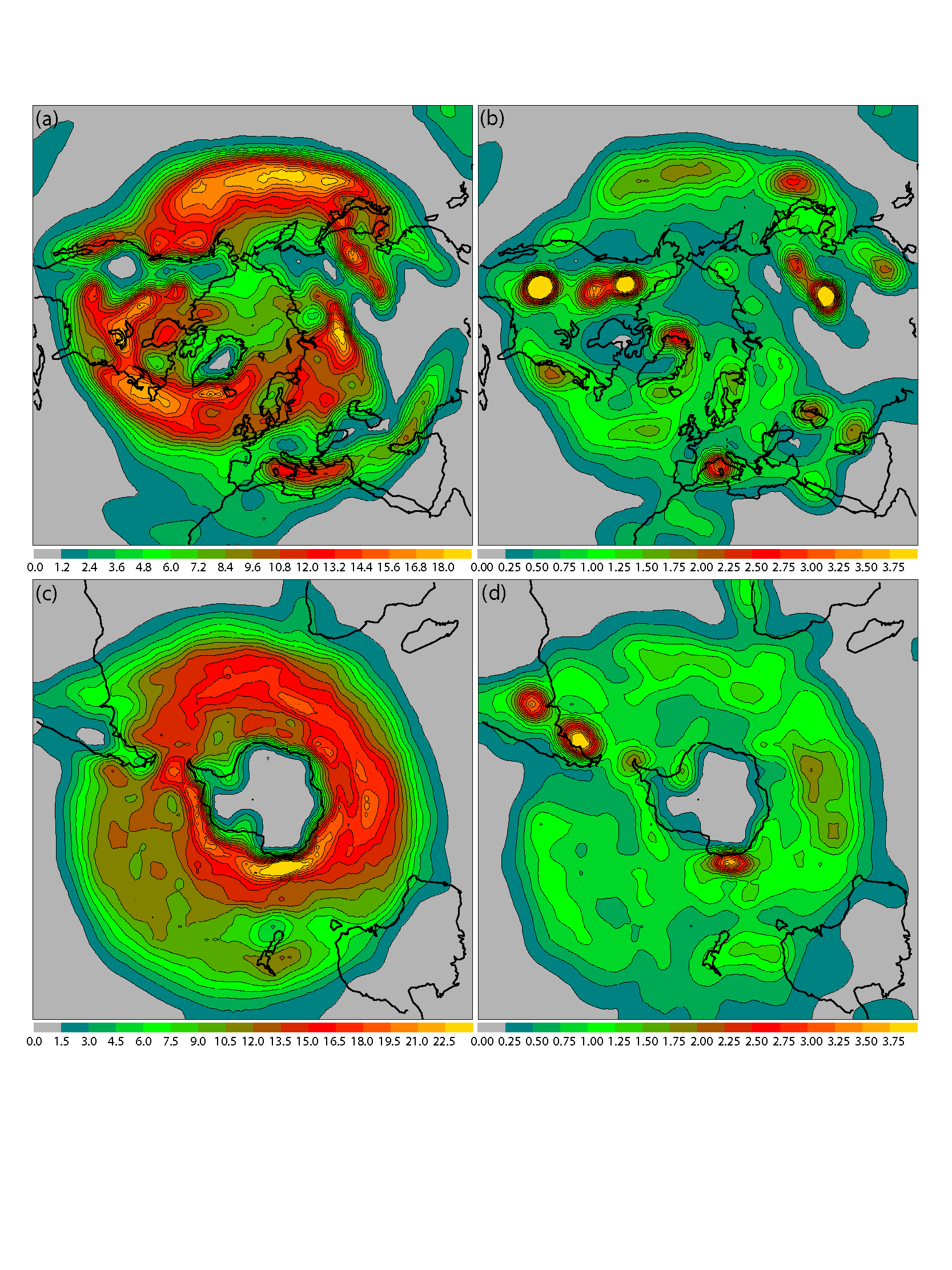 NH, DJF
SH, JJA
5
Track Density
Genesis Density
Older Re-analyses
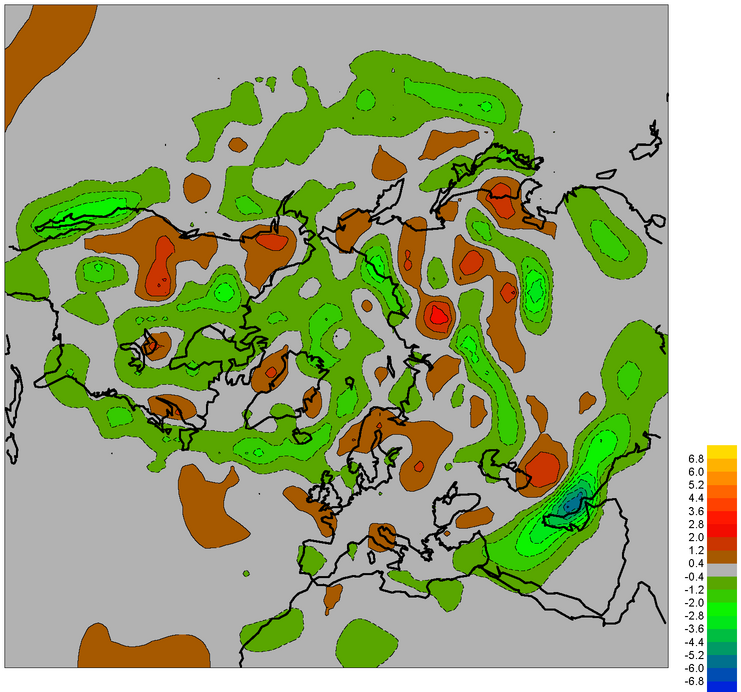 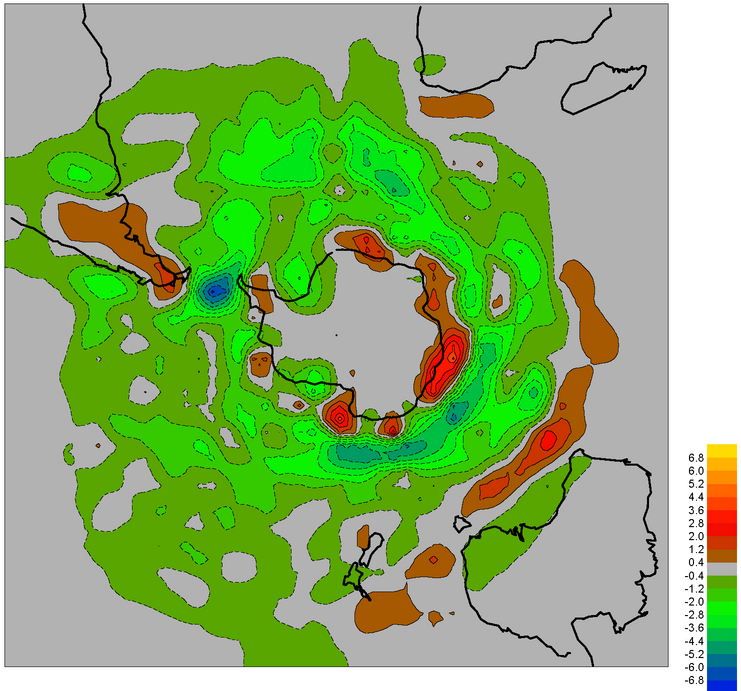 JRA25-ERA40
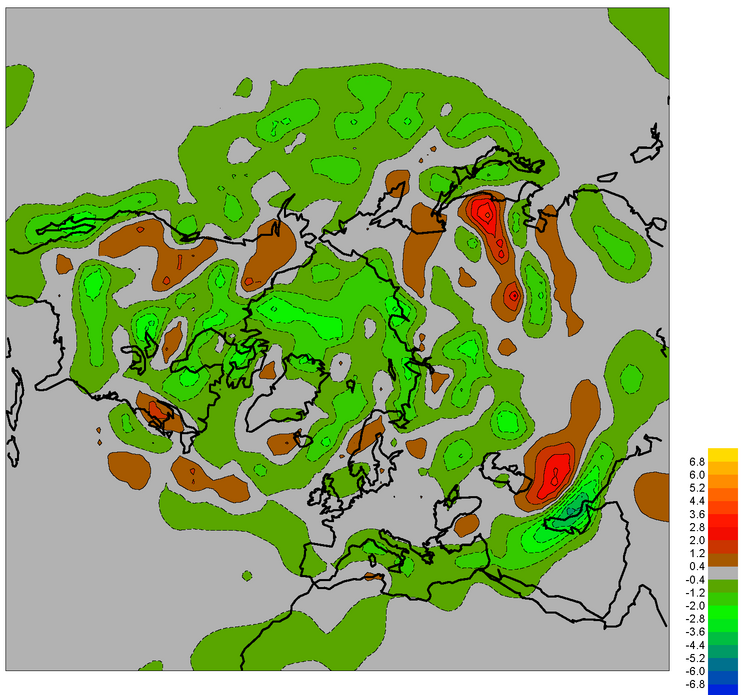 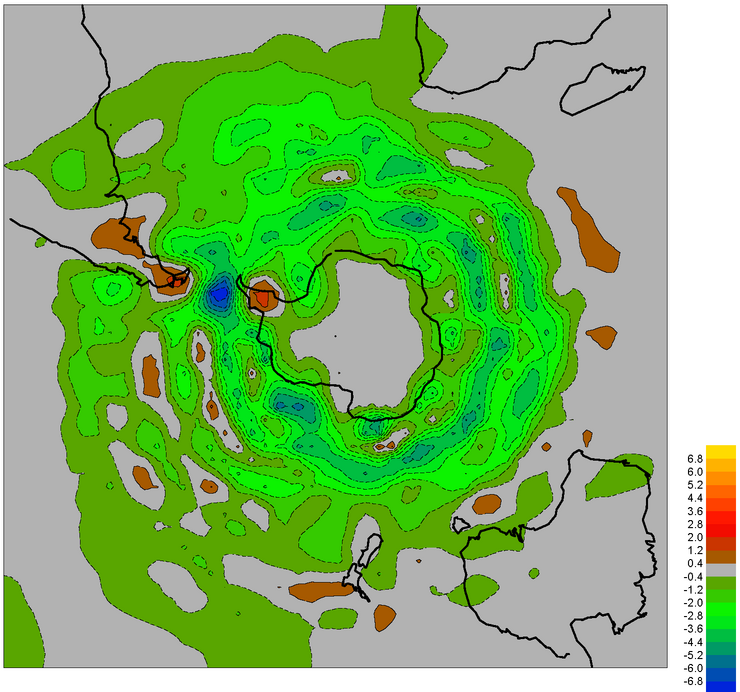 NCEP-ERA40
NH
SH
Track Density Differences (1979-2002)
General Results
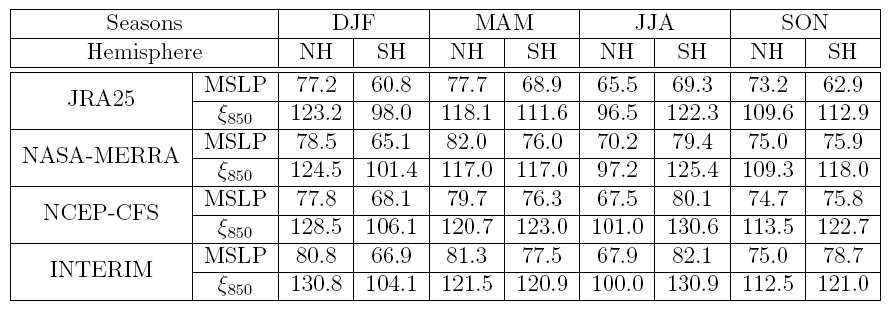 Number per month
7
INTERIM-JRA25
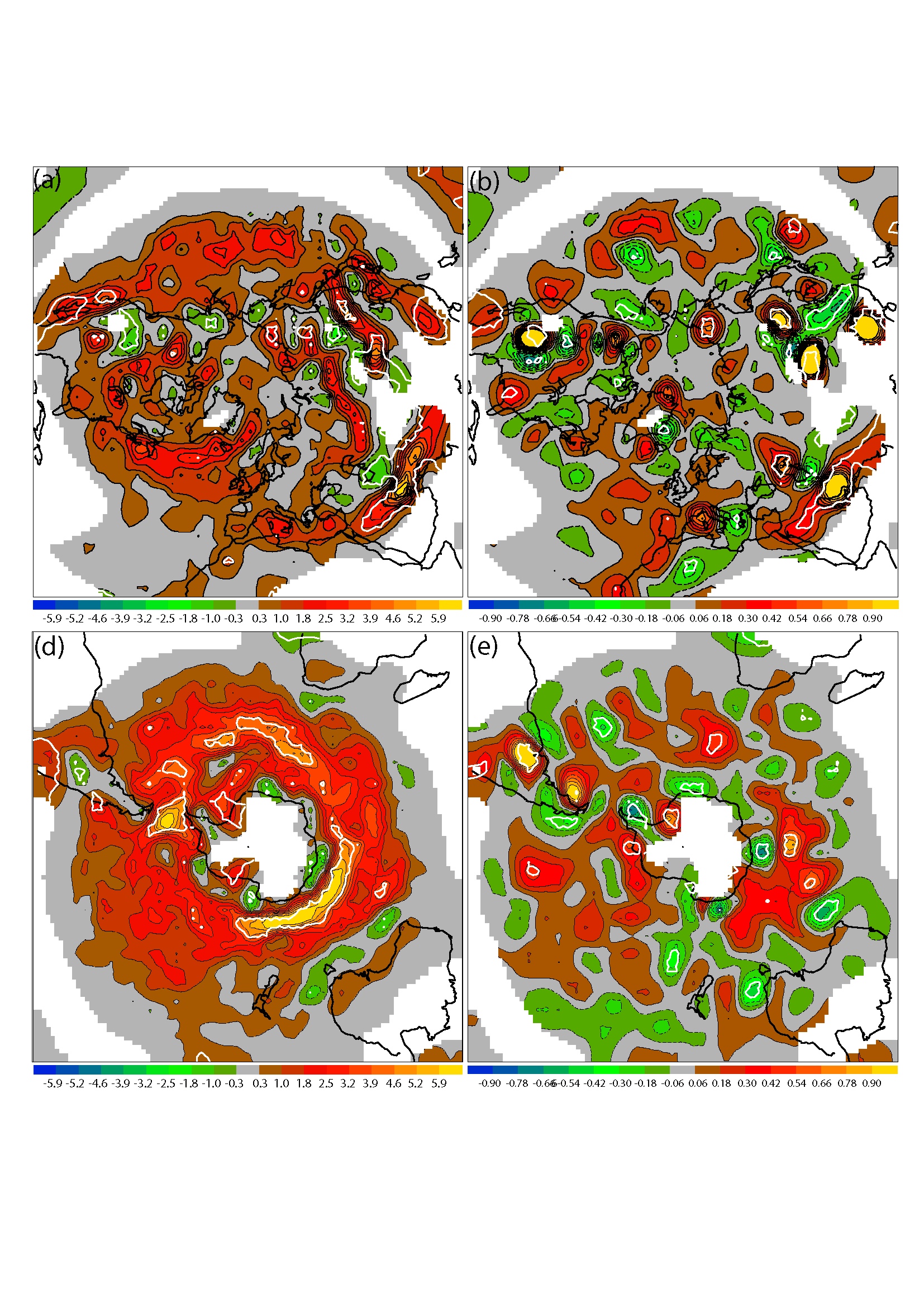 NH, DJF
SH, JJA
8
Track Density
Genesis Density
INTERIM-MERRA
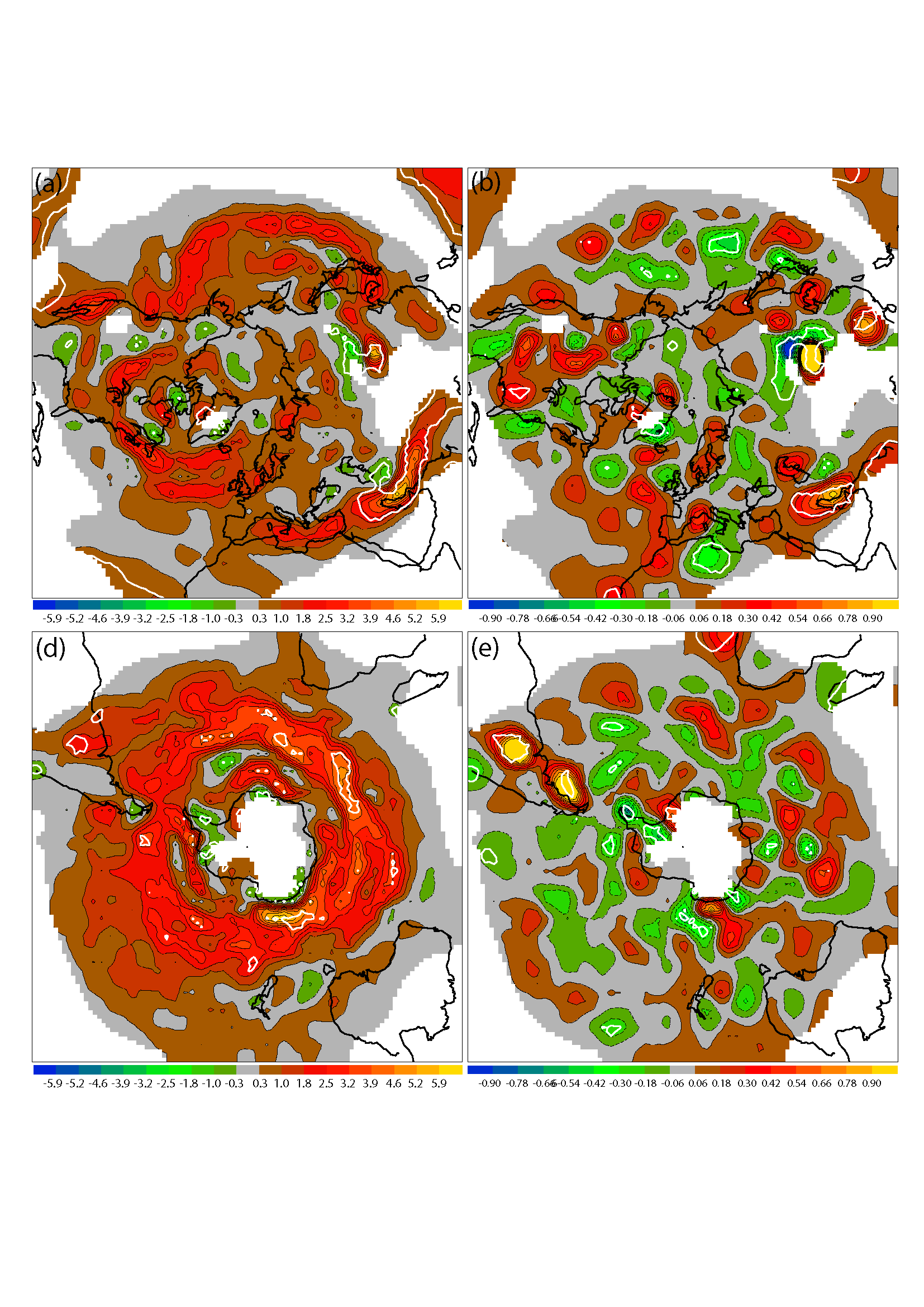 NH, DJF
SH, JJA
9
Track Density
Genesis Density
INTERIM-NCEP
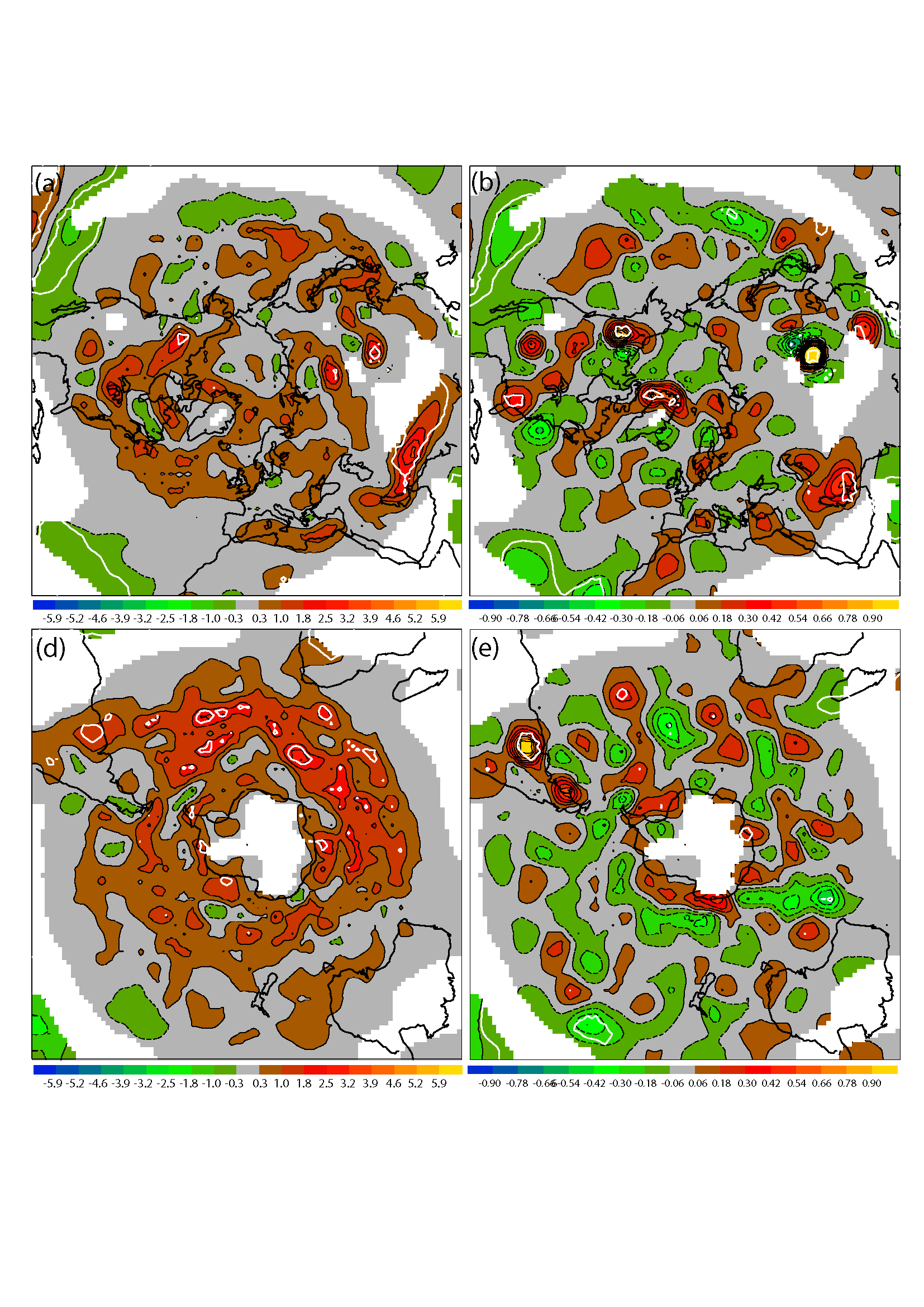 NH, DJF
SH, JJA
10
Track Density
Genesis Density
Intensity-MSLP
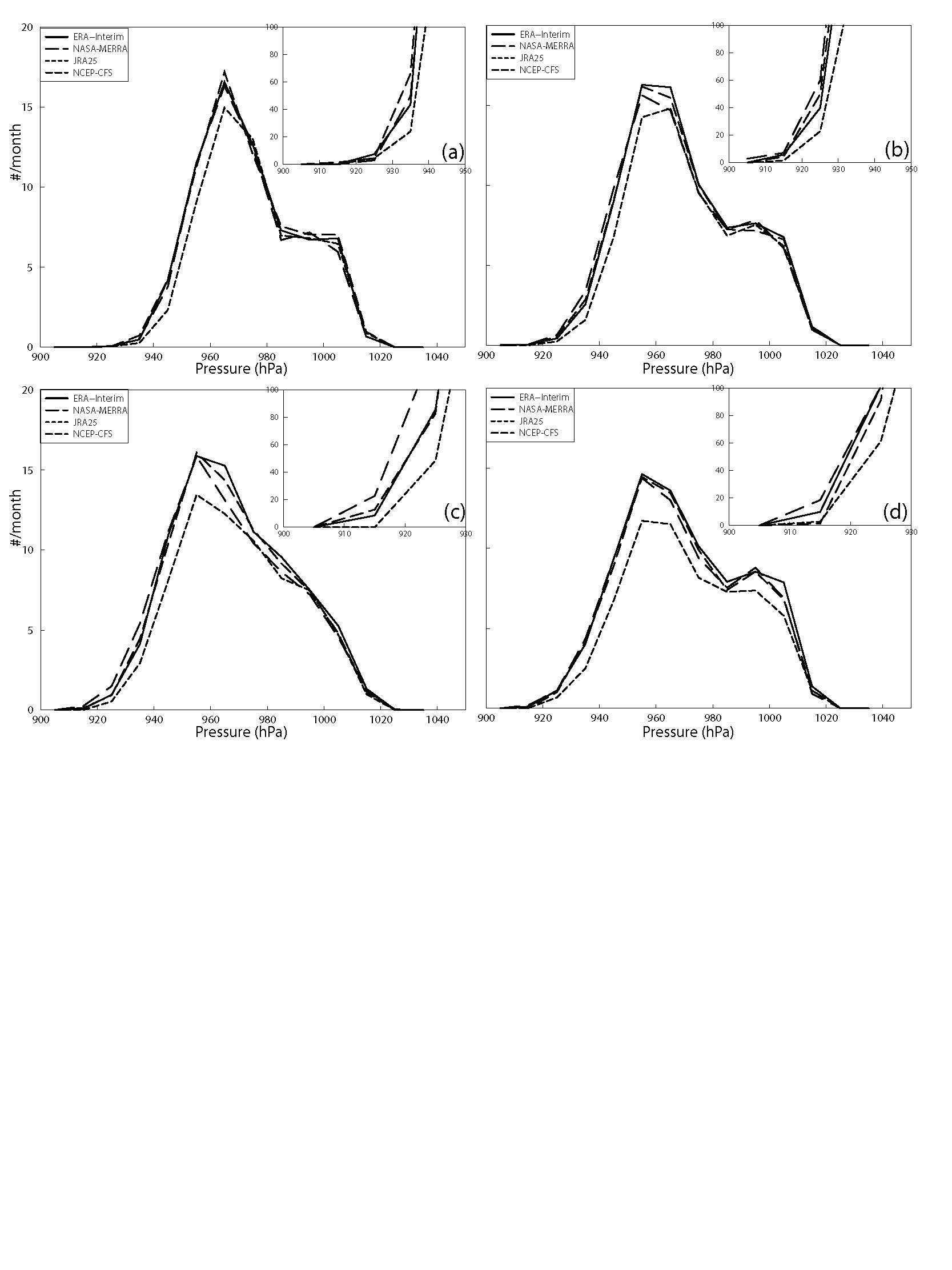 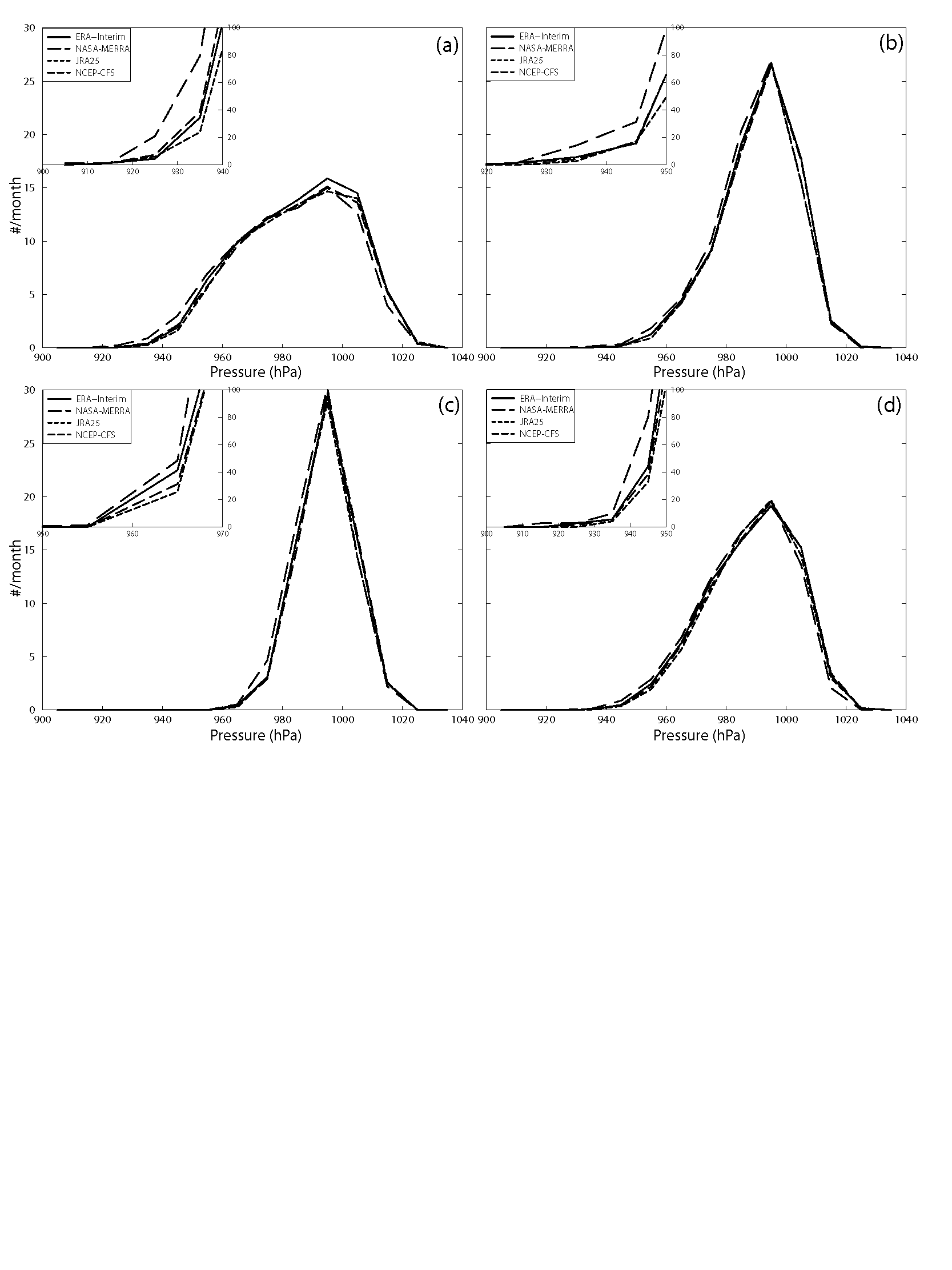 NH, DJF
SH, JJA
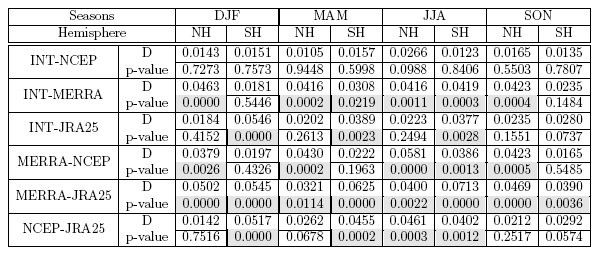 11
Intensity Winds, Vorticity
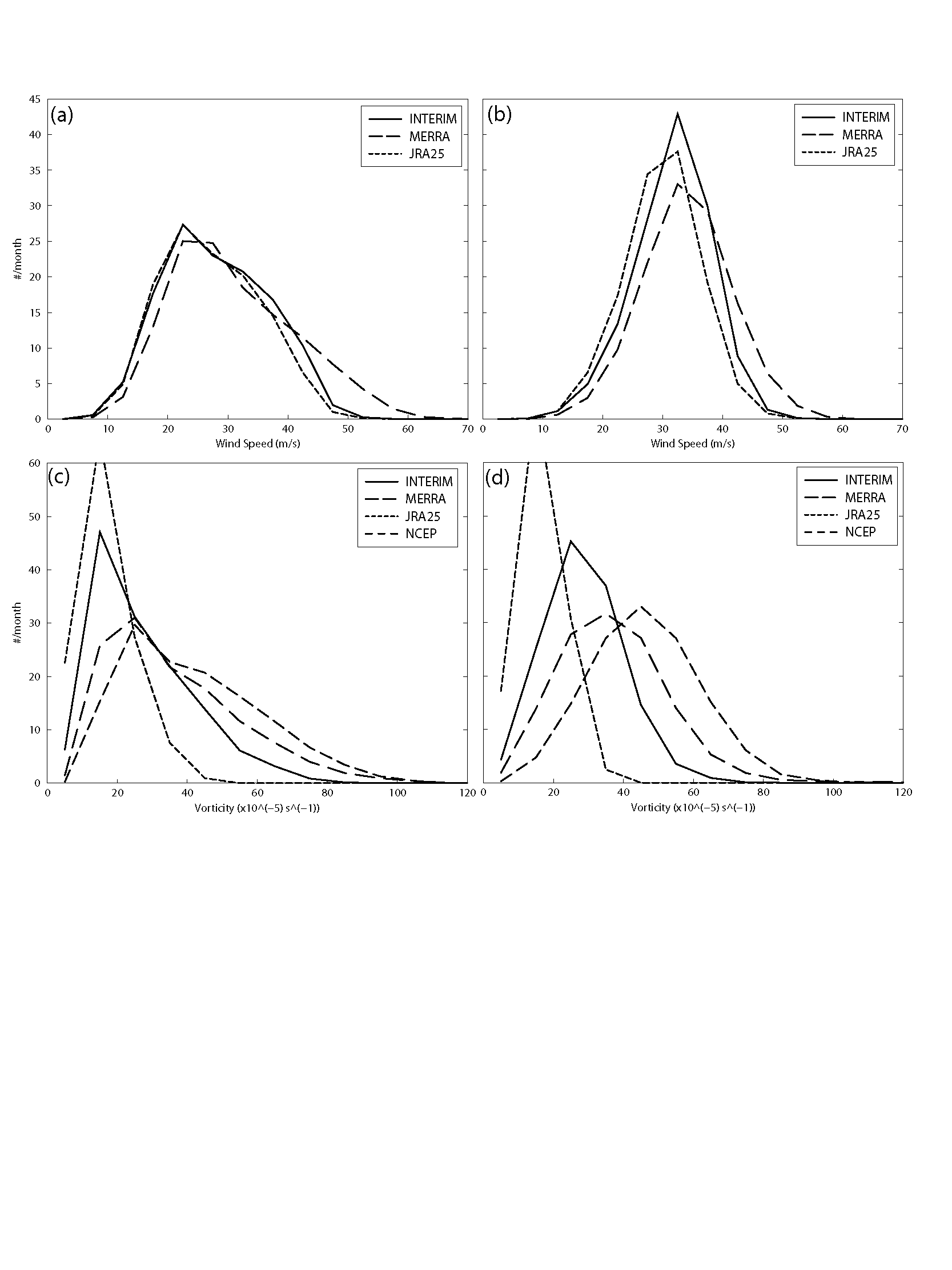 925hPa Winds
850hPa Vorticity
12
NH
SH
Cyclone Matching
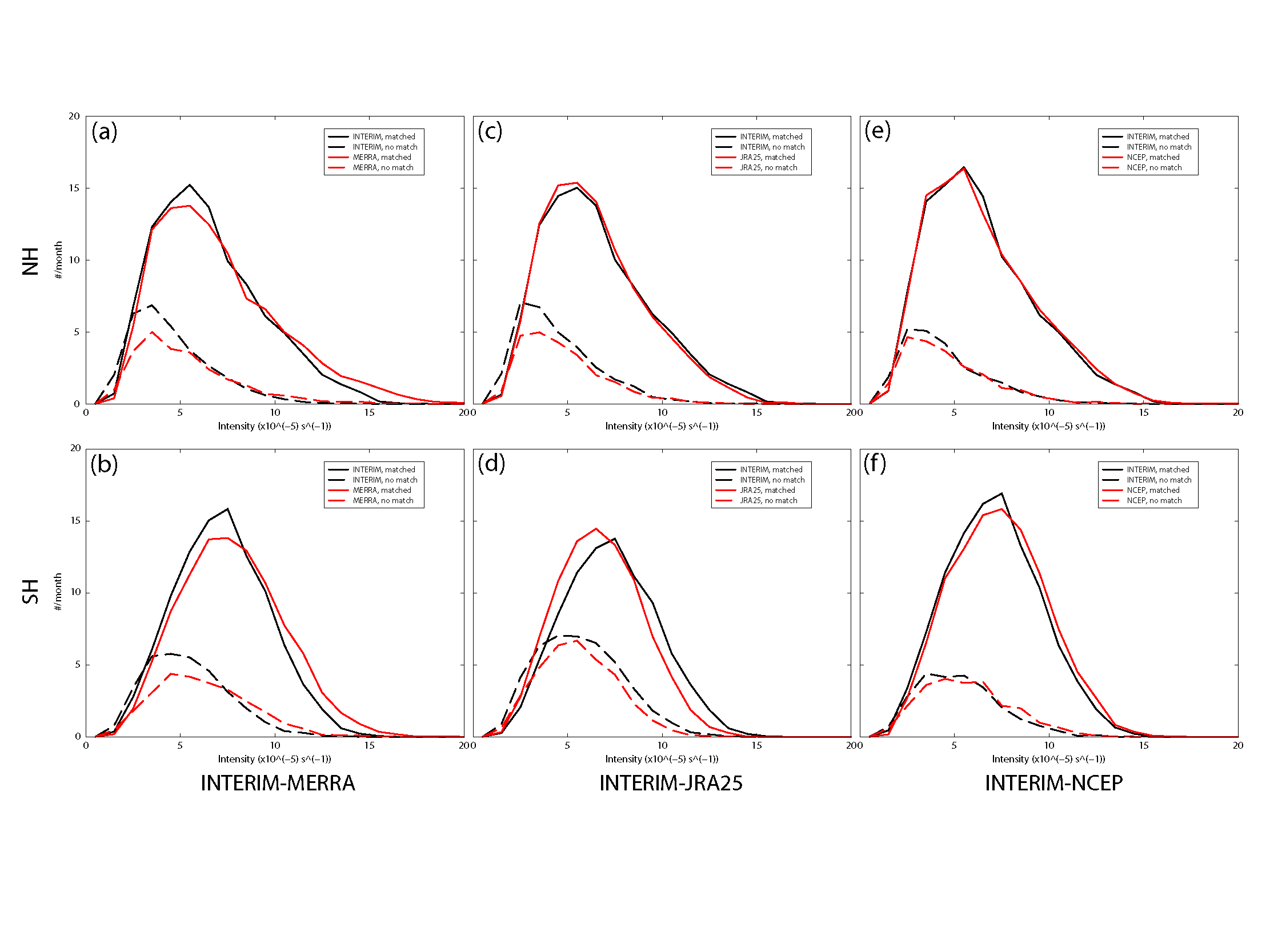 Vorticity,T42 Intensities
Mean seperation ≤ 40
Time overlap > 60% points
13
Separation, Vorticity
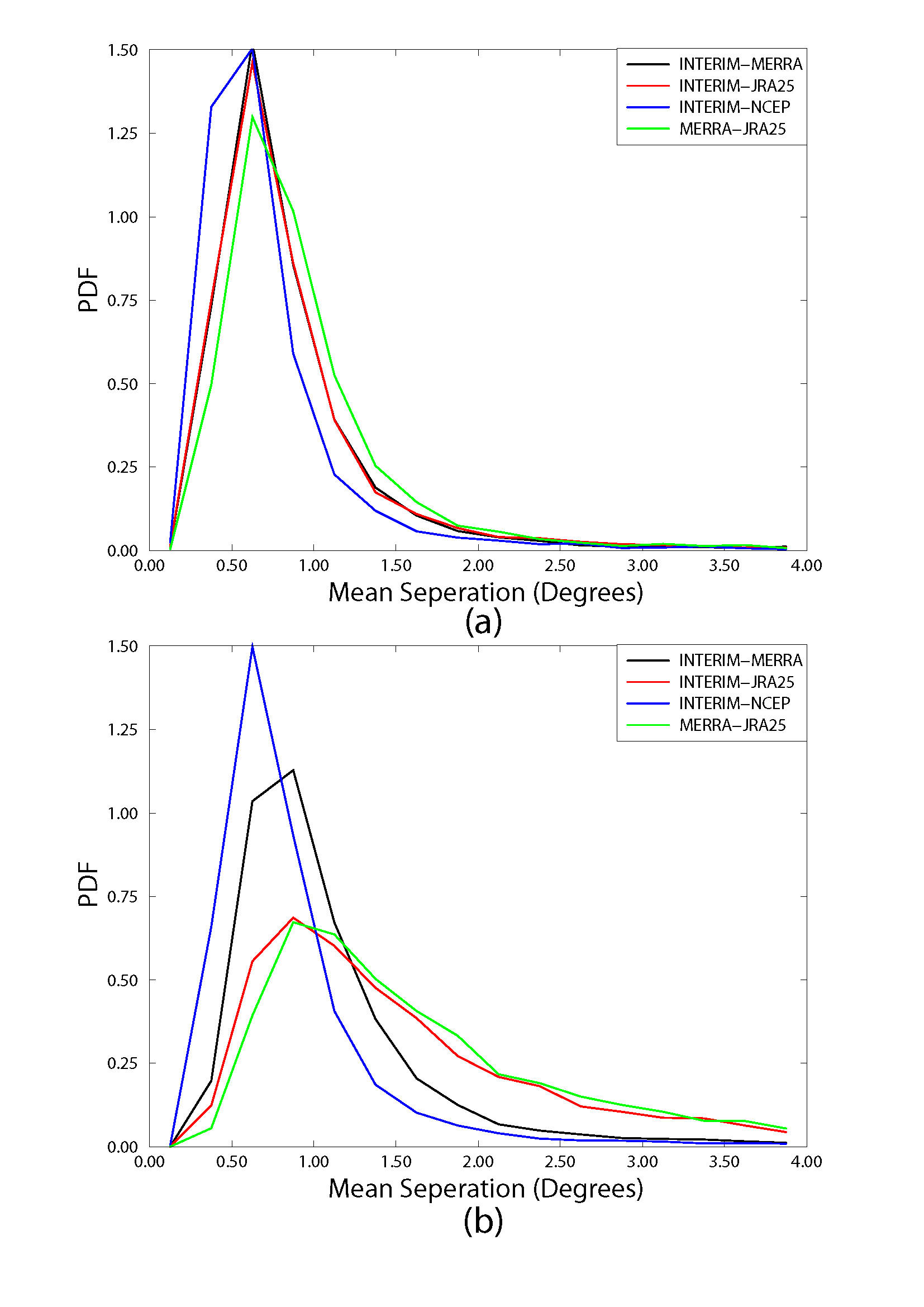 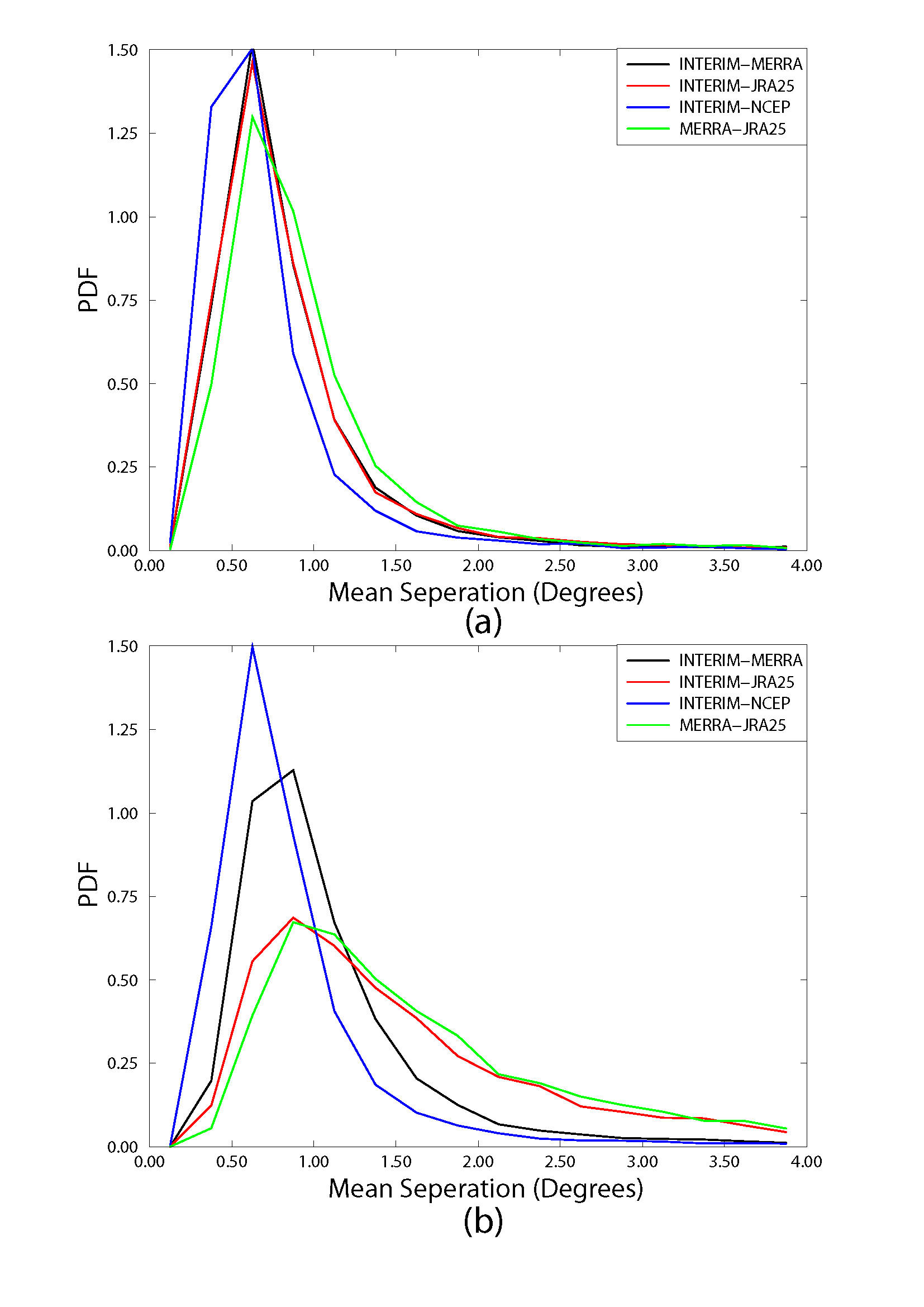 NH DJF
SH JJA
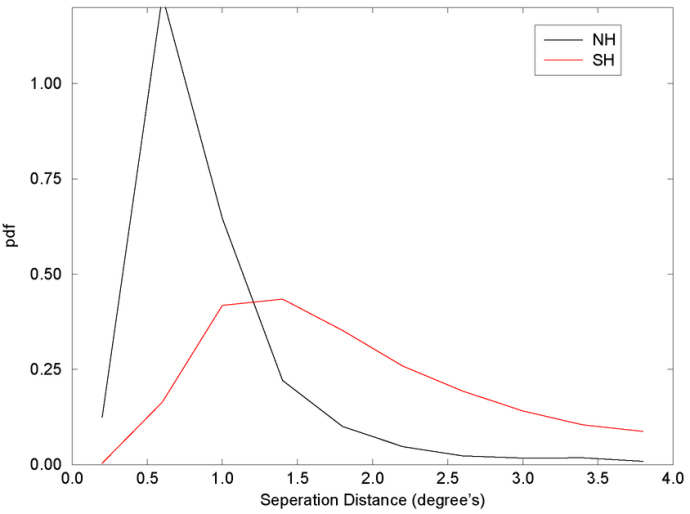 JRA25-ERA40, 1979-2002.
14
Intensity
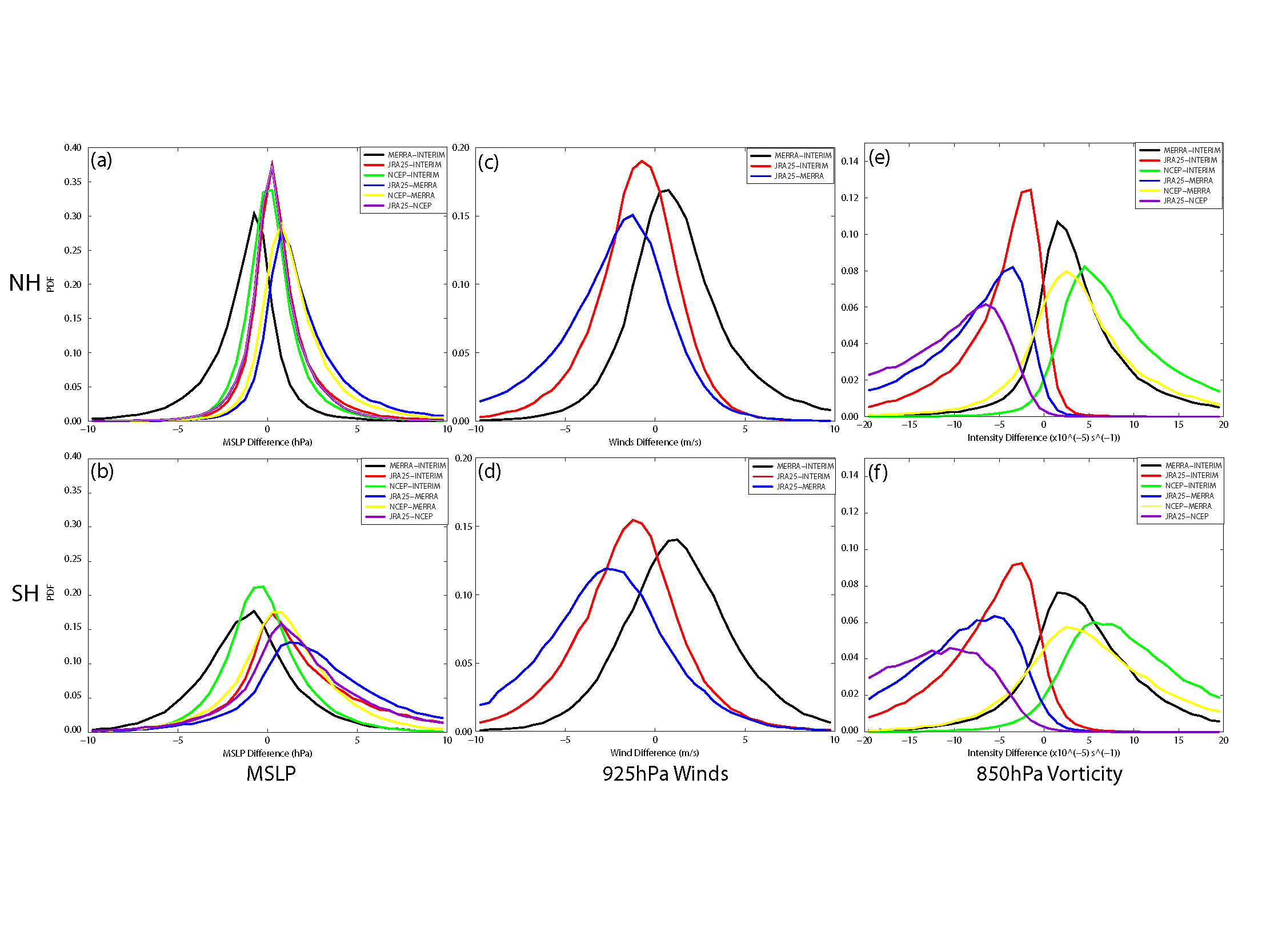 15
Observations-Quickscat
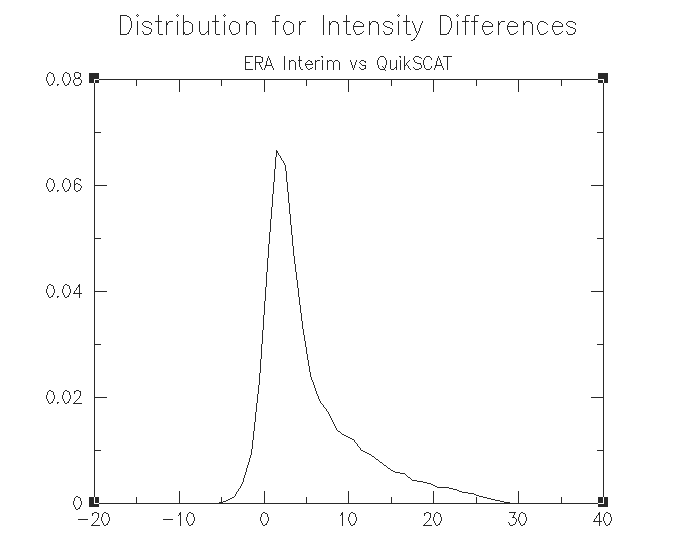 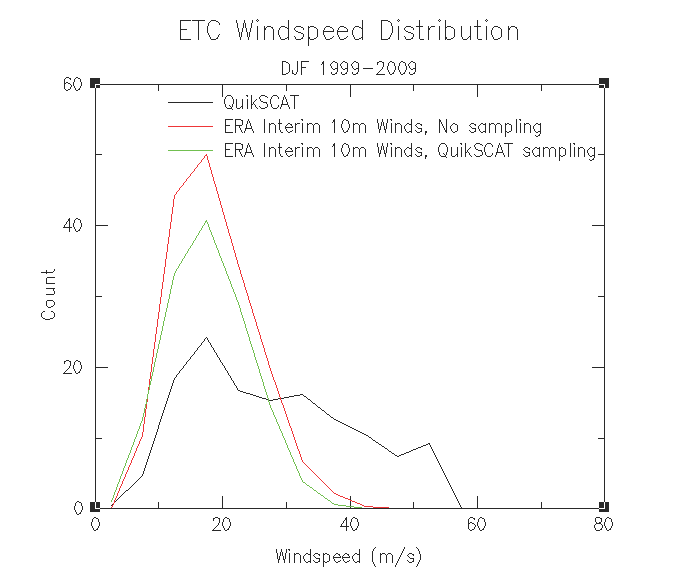 Max. Intensities
Instantaneous Differences
16
Lifecycles
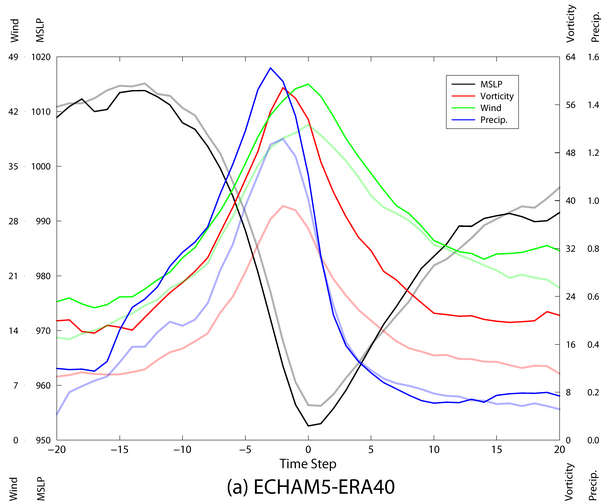 17
ATHENA-Intensities
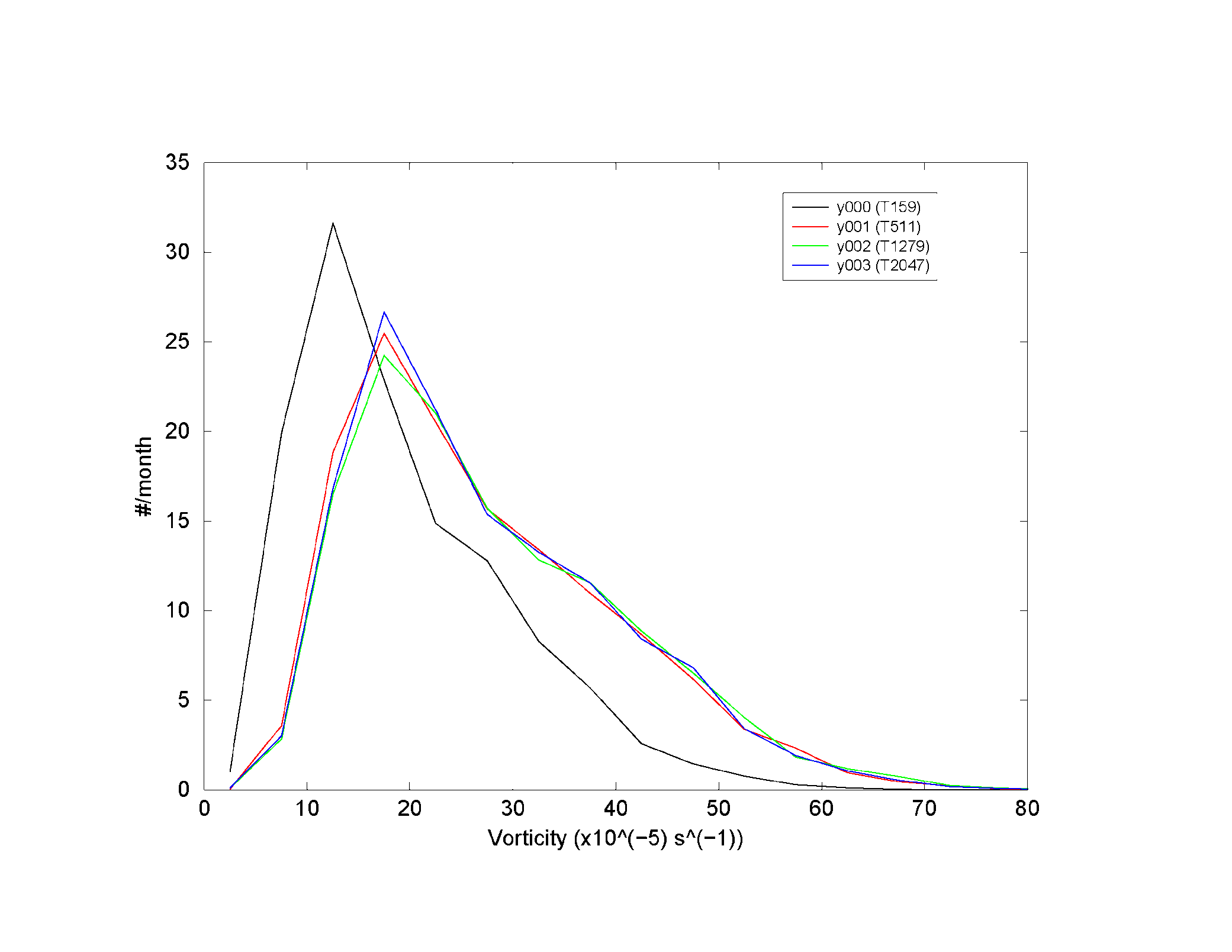 T159 Intensities
18
ATHENA-Distributions
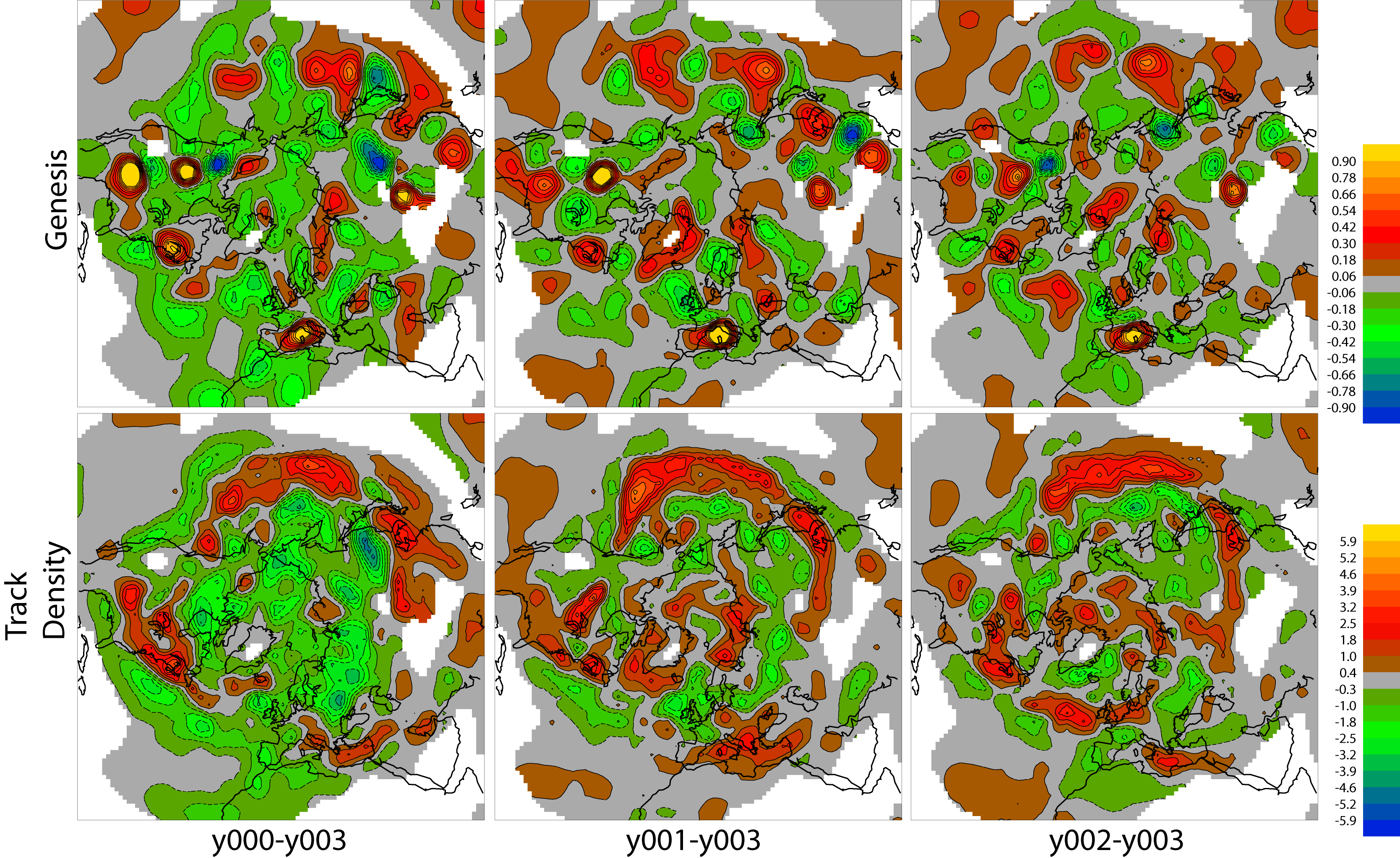 19
Future Work
Apply same methods directly to satellite data to verify cyclone structure in NWP (directly) and climate models (statistically).
Apply to other weather system types, e.g. TC including examining the transition of EW to TC; the extra-tropical transition of TC and polar lows.
Extend to energetics.
20